The Power of context
Published media provides brands with meaningful connections to consumers via a distinctive context
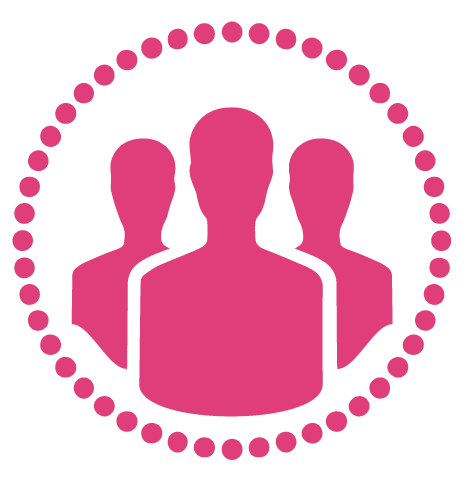 Consumer
Context
ˈkɒntɛkst/

the circumstances that form the setting for an event, statement, or idea, and in terms of which it can be fully understood.

Context is multi-layered, it is not just about where advertising is placed. The relationship consumers have with published media results in a distinctive mindset, which influences how advertising is consumed. Equally the dynamic that exists between published media and the advertising environment hindered by adblocking, this context provides a compelling opportunity for advertisers who want to meaningfully connect with consumers.
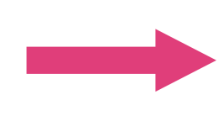 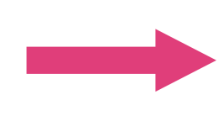 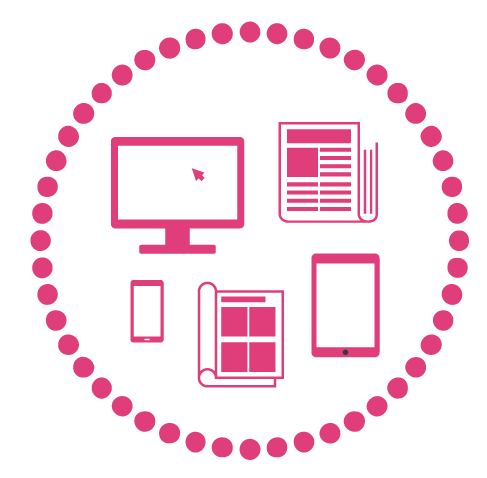 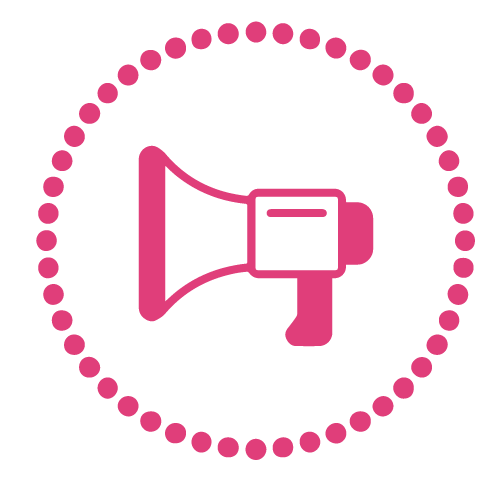 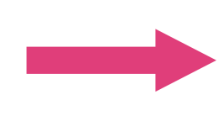 Published media
Advertising
In a multi-screening world consumers still prepared to give published media solo attention
Readers don’t consume any other media at the same time
Newspapers
Magazines
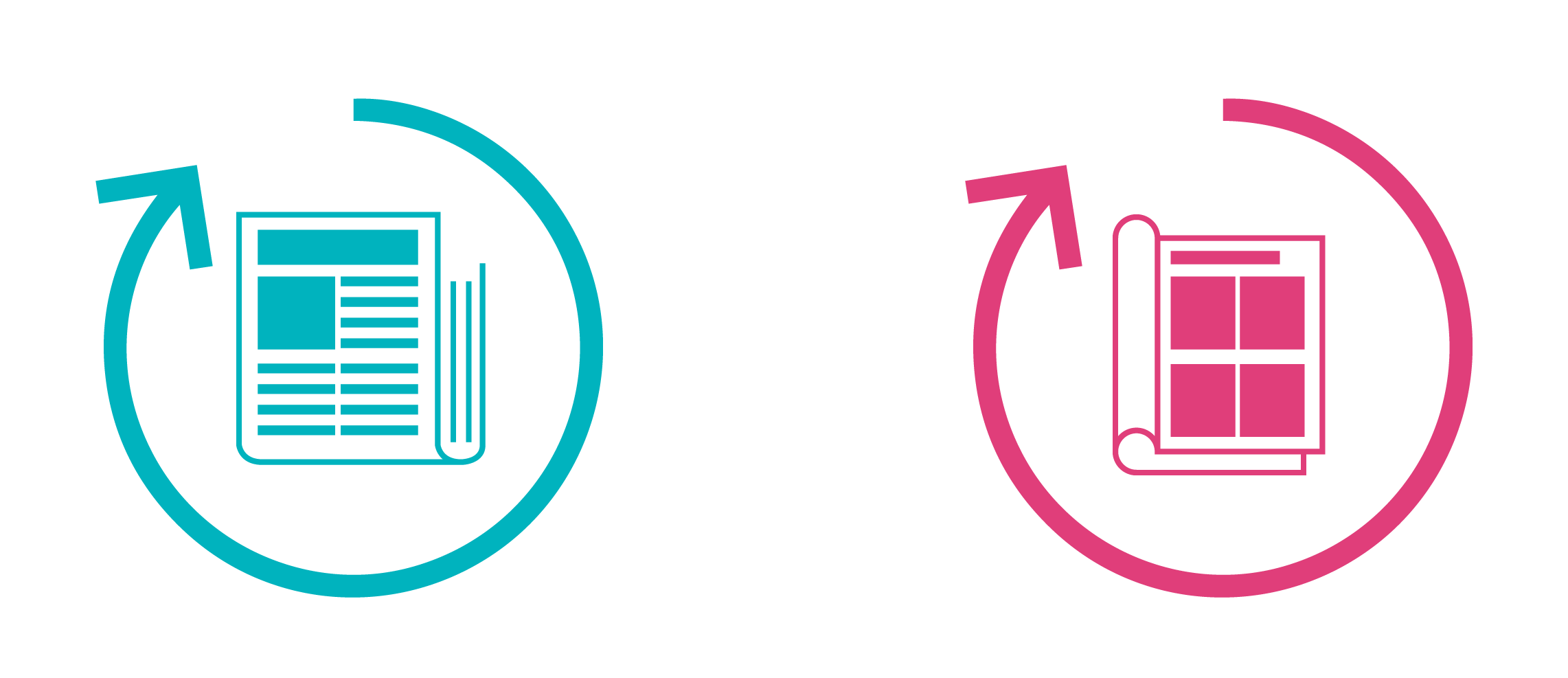 58%
60%
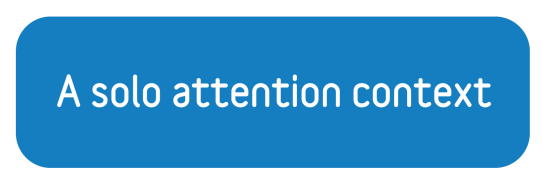 Source:  Newsworks/PwC, The battle for attention 2016
Magazine and social media differ in terms of moodstate and this effects receptivity to ads
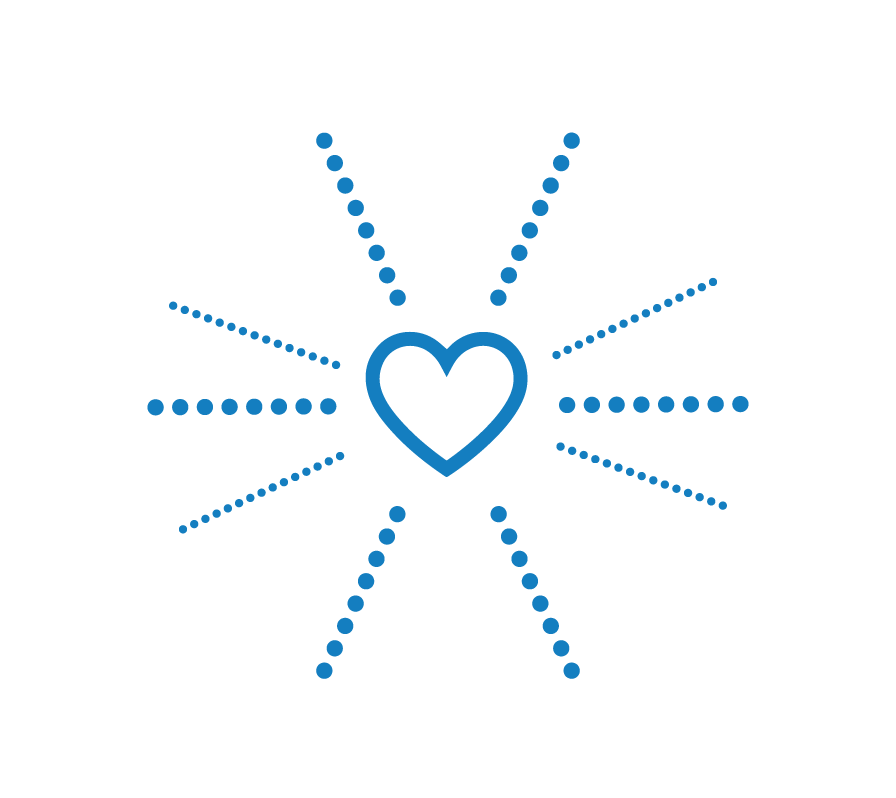 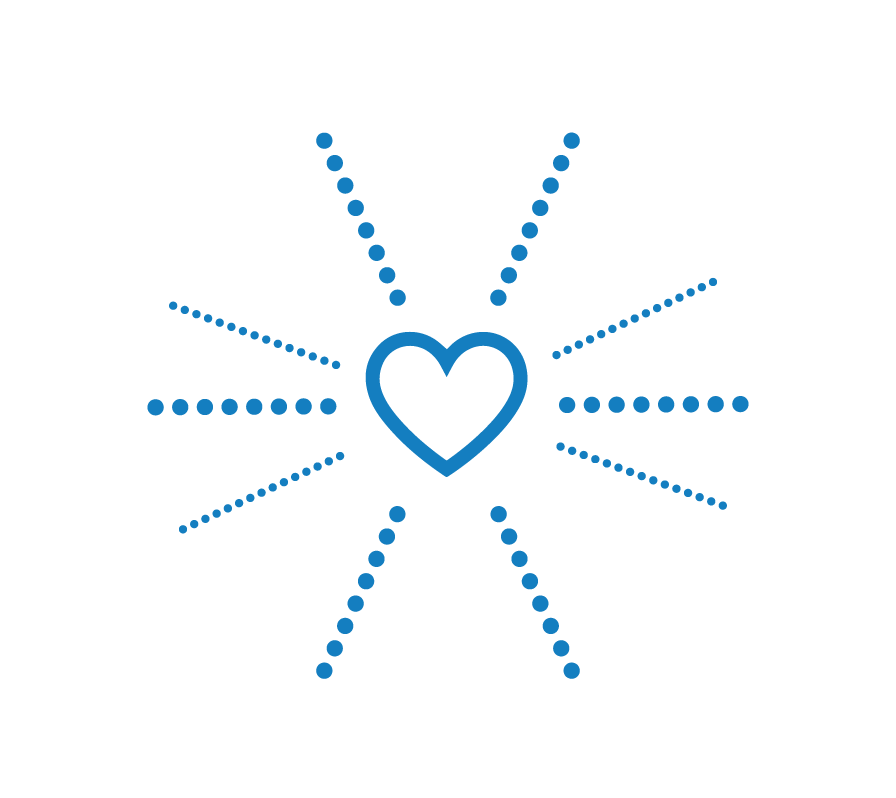 +6%
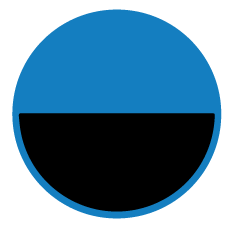 Positive shift in subjective wellbeing while consuming magazine content
Are more receptive to content when they are UPBEAT
24%
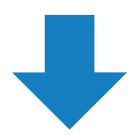 Source: Yahoo receptivity of emotions 2017
Source: Magnetic/ Join The Dots,
Moments that Matter 2015
Actions on social media* associated
with a decrease of 5-8% in self-reported mental health.
(*clicking on a link, updating one’s status, or clicking ‘like’)
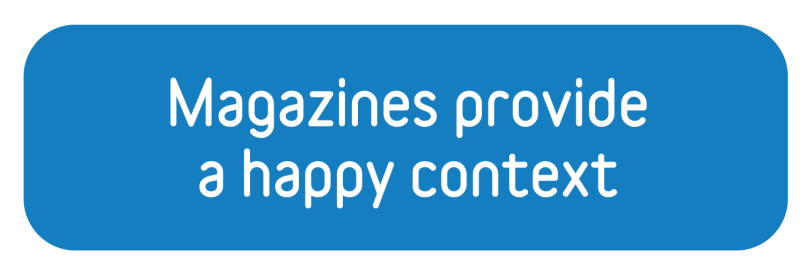 Source: University of California and Yale University – Facebook makes people less happy https://www.indy100.com/article/facebook-study-worse-bad-health-well-being-negative-ucsd-yale-8017266
Magazines provide a trusted context
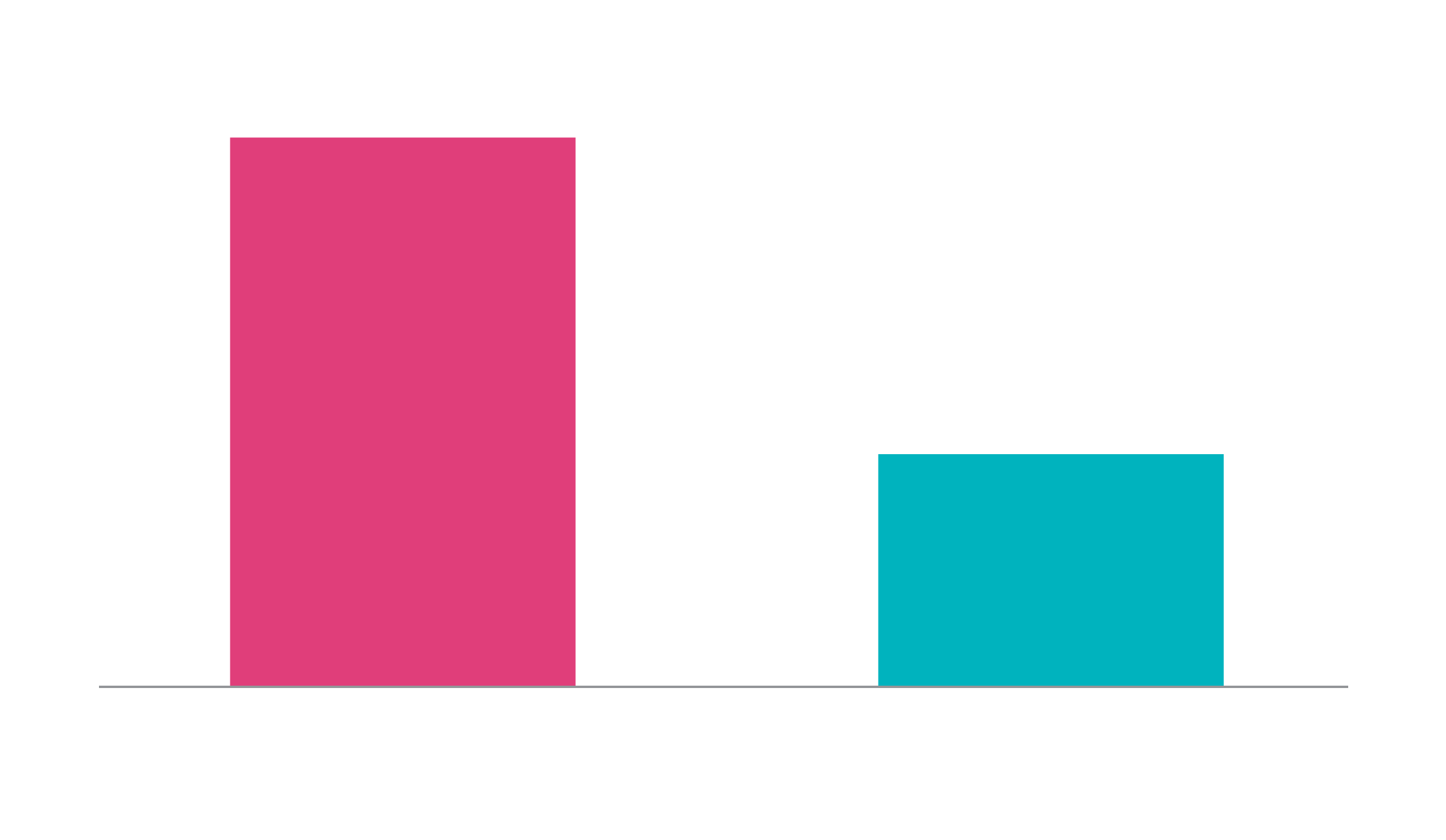 To what extent do you trust the information provided by the above brand?
I trust the information they provide completely’ + ‘I slightly trust the information they provide’
Source:  Matter of Trust
Base sample size of trust statements section: Mag readers – 2484,  Social Media – 654.
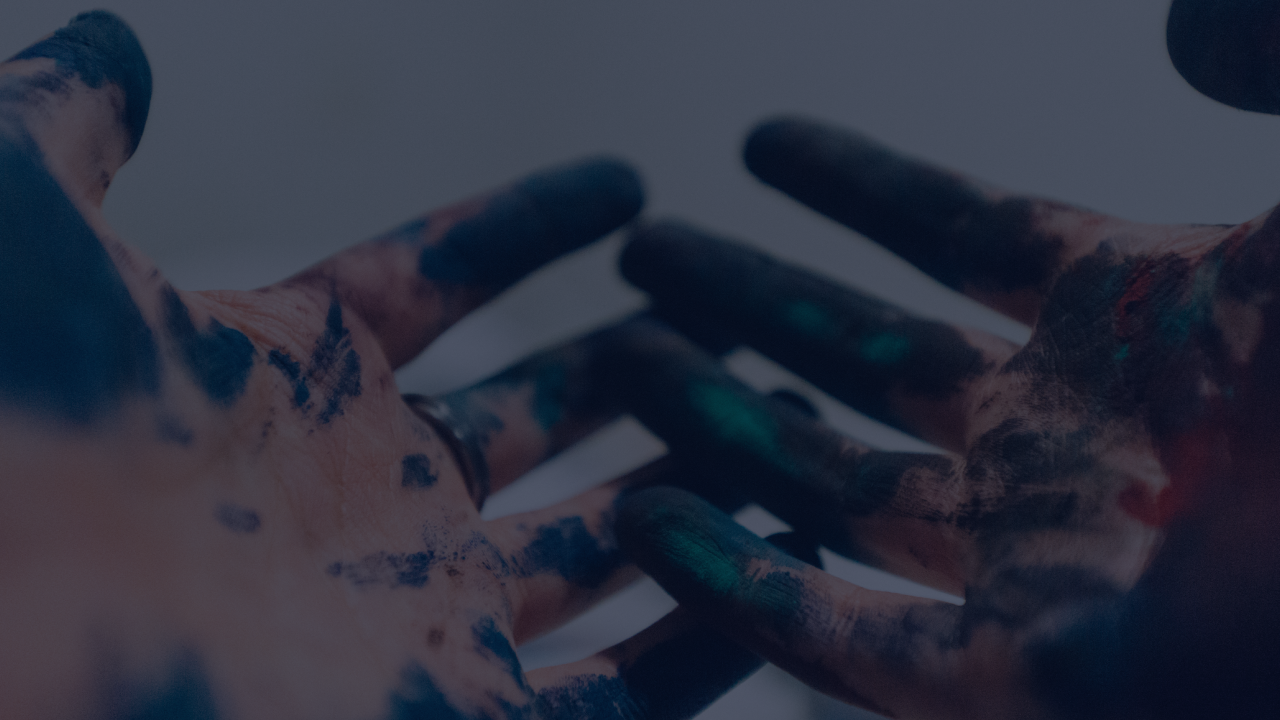 A trusted magazine context delivers uplifts in brand KPIs
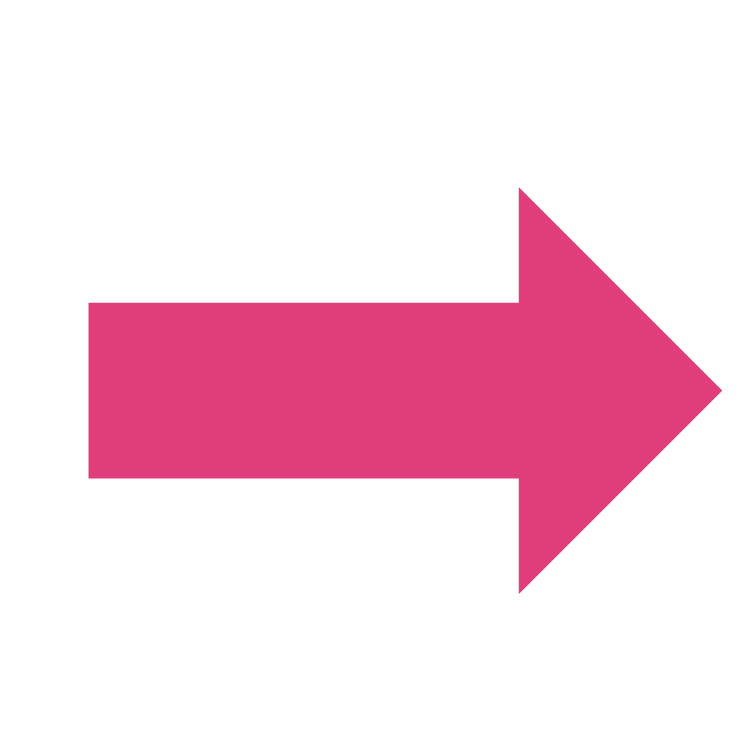 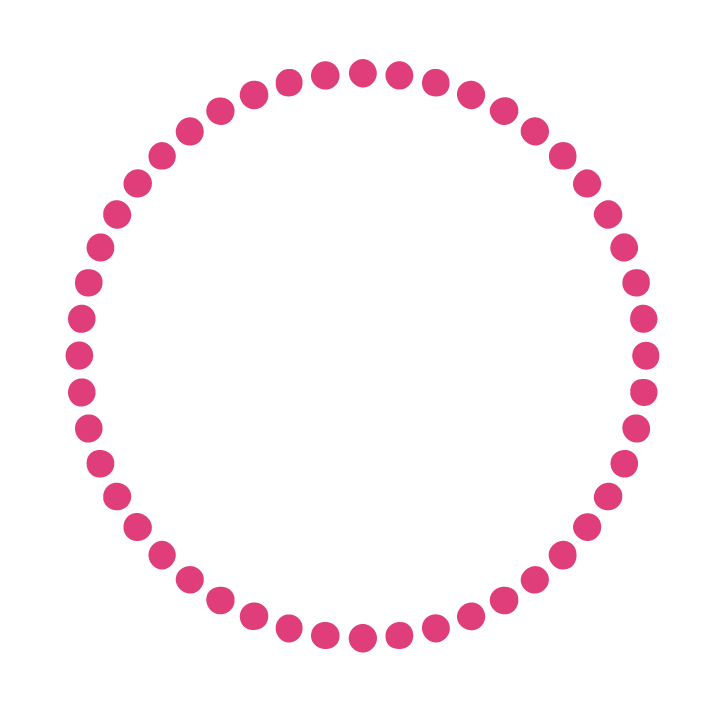 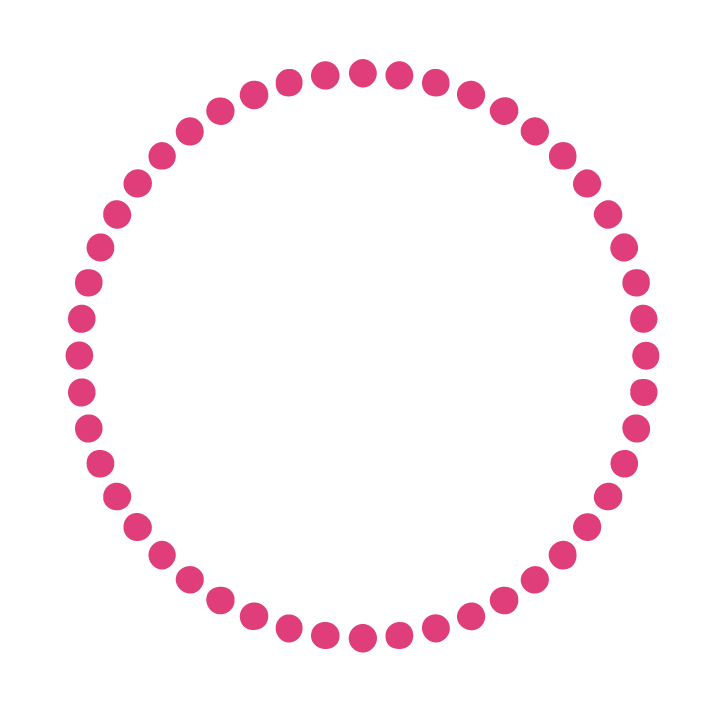 94%
64%
Average % uplift in
Brand trust metrics
Source:  Matter of Trust
A confident mindset whilst reading a magazine,  translates to confidence in brands advertised there
Magazines are 77% more critical to building confidence
in products than social media
% Top 2 box agreement
Makes me more confidents about buying products featured or advertised here
Readers 20% more likely
to be feeling confident whilst reading printed magazines
or newsbrands
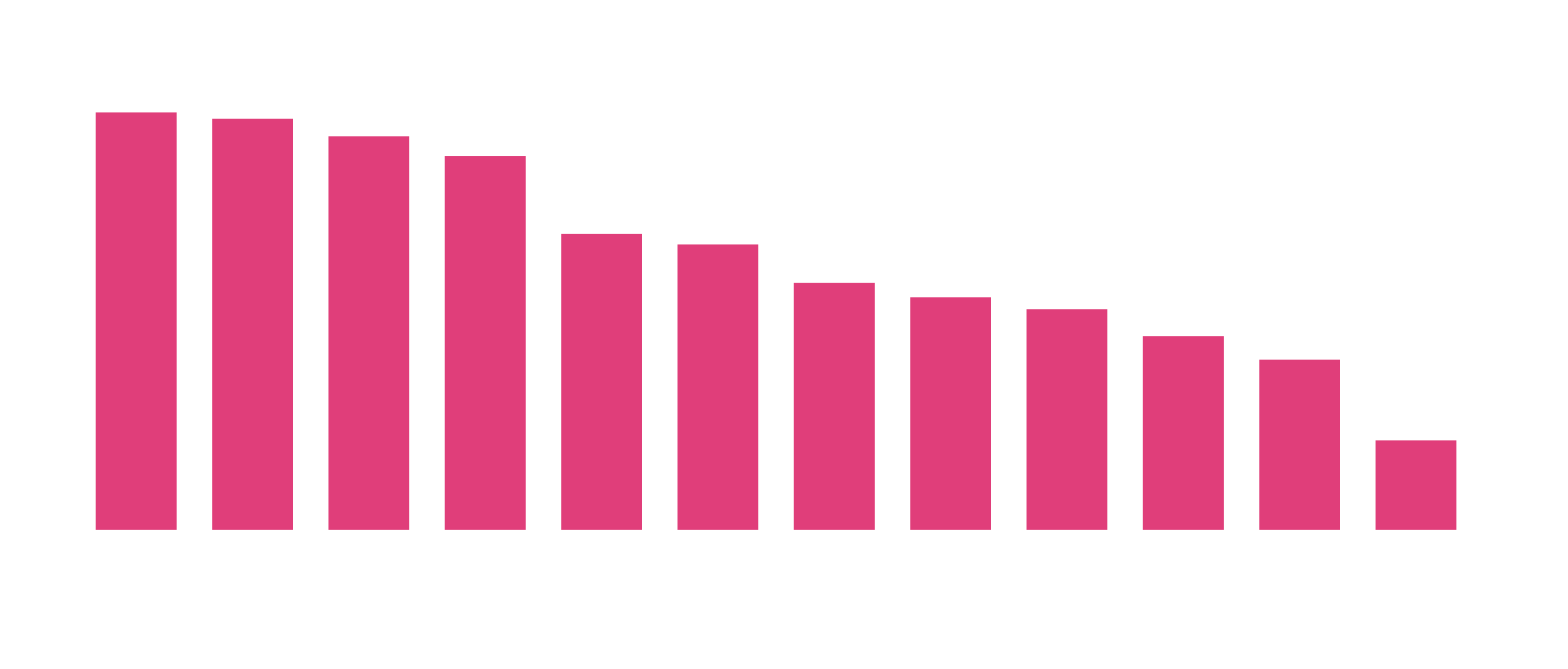 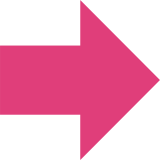 Source: IPA Touchpoints
Average excluding magazines: 36%
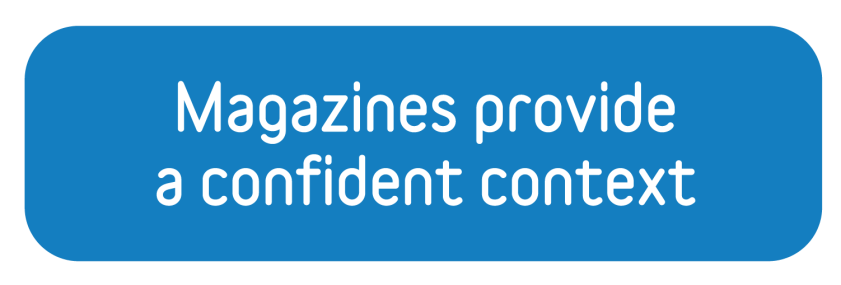 Source: Magazine Networks Australia
A magazine context enables brands to achieve relevancy
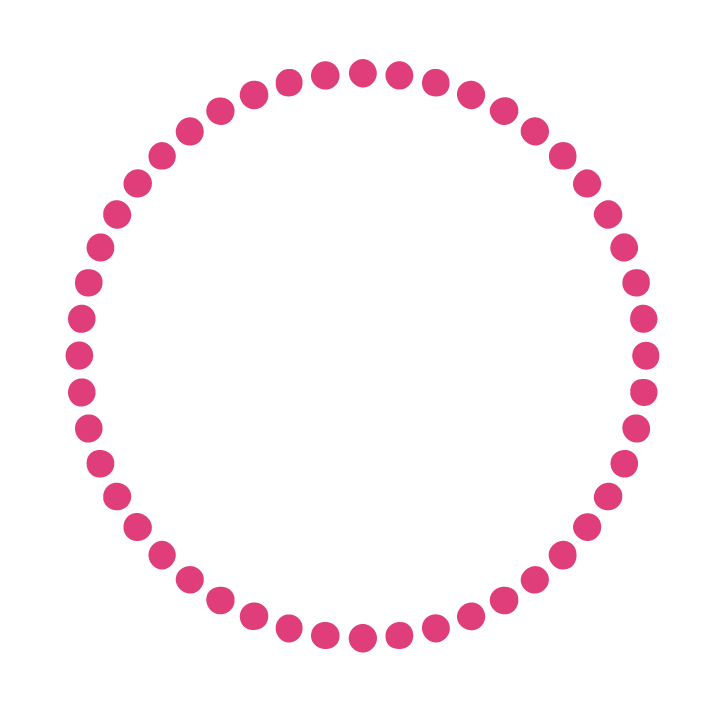 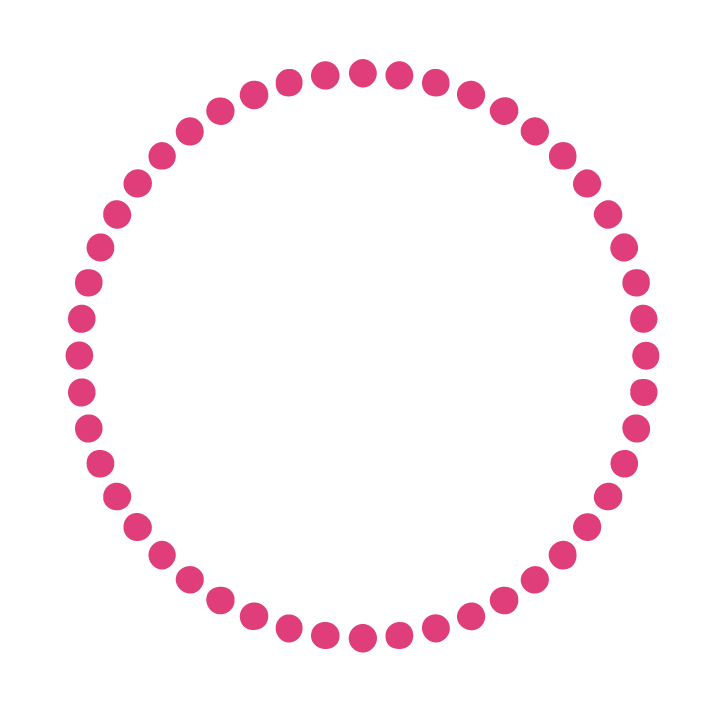 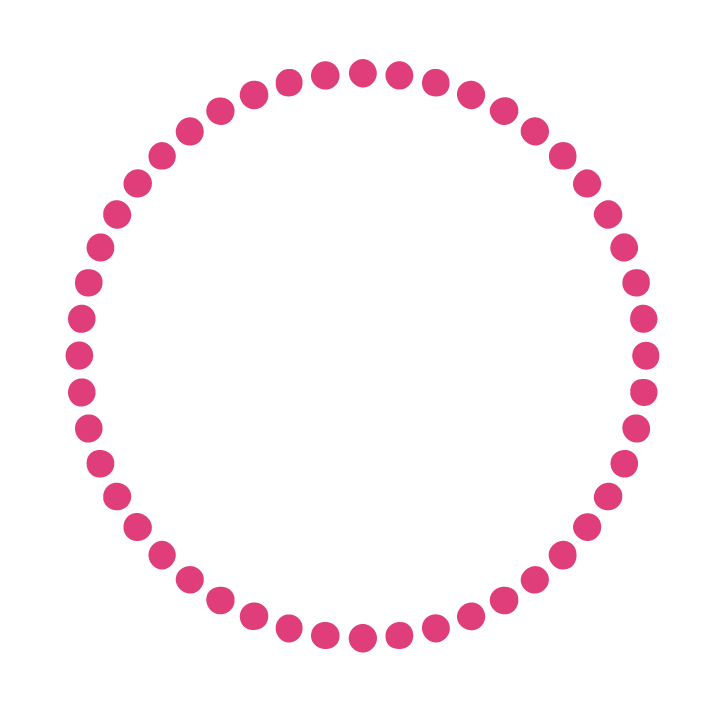 1.
2.
3.
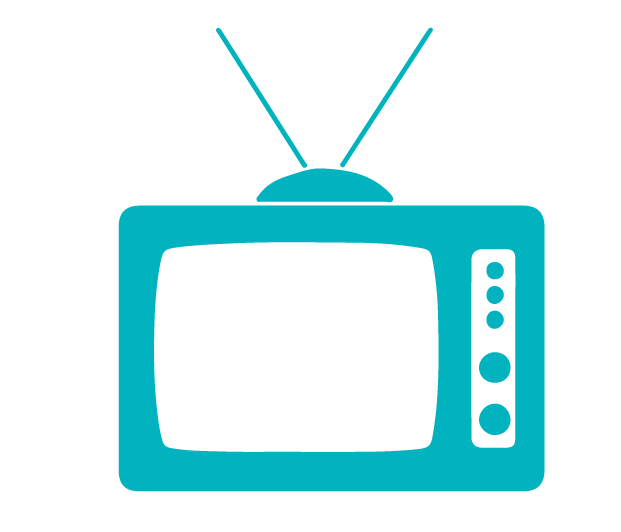 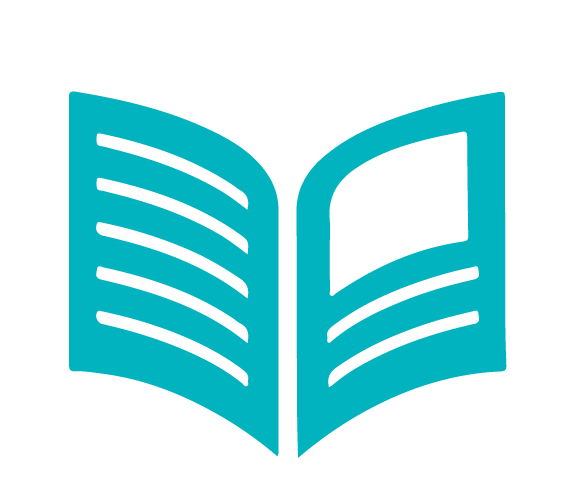 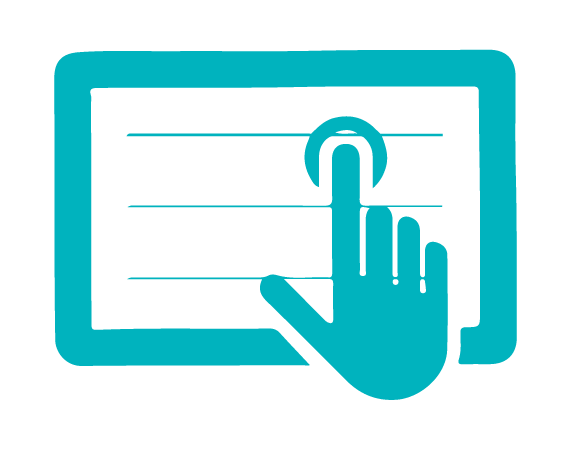 Magazine Brands
TV
Social
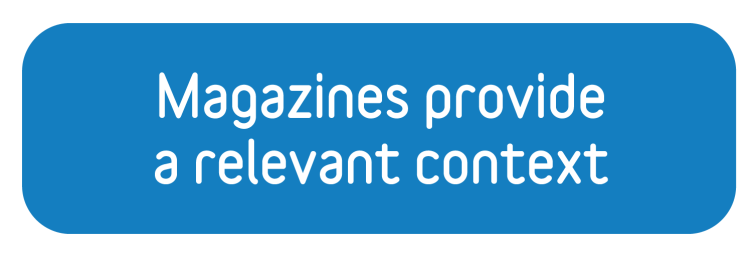 Source: Metrics That Matter- Ability to drive uplifts in brand relevancy
Quality editorial context delivers uplifts in brand KPIs
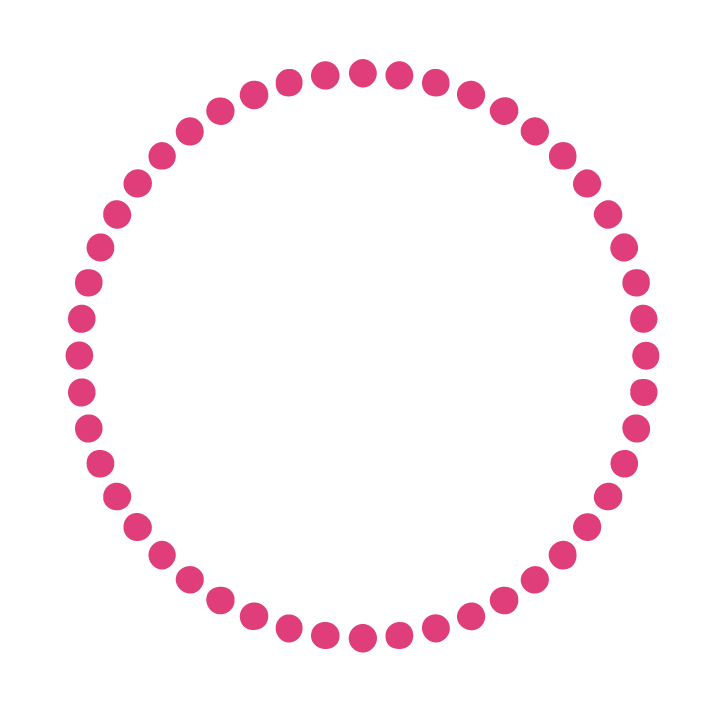 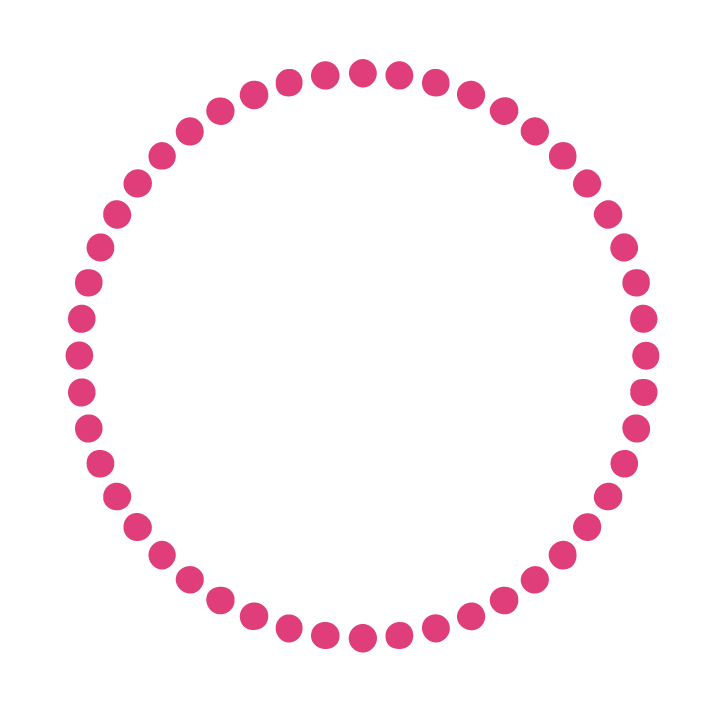 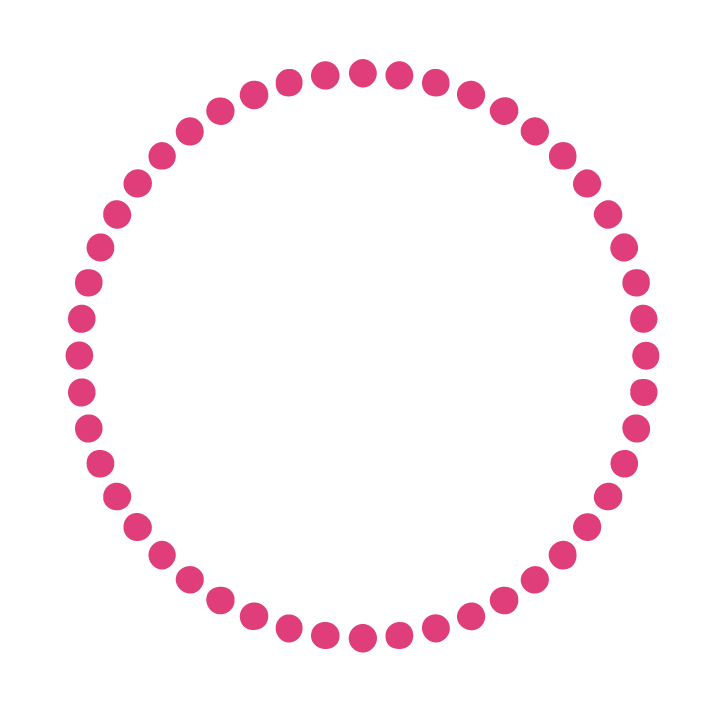 3X
72%
26%
the lift in
emotional resonance
the lift in
ad recall
more positive
emotional resonance
Source: Yahoo Ad environments: The Halo Effect
Magazines are the most trusted context for news
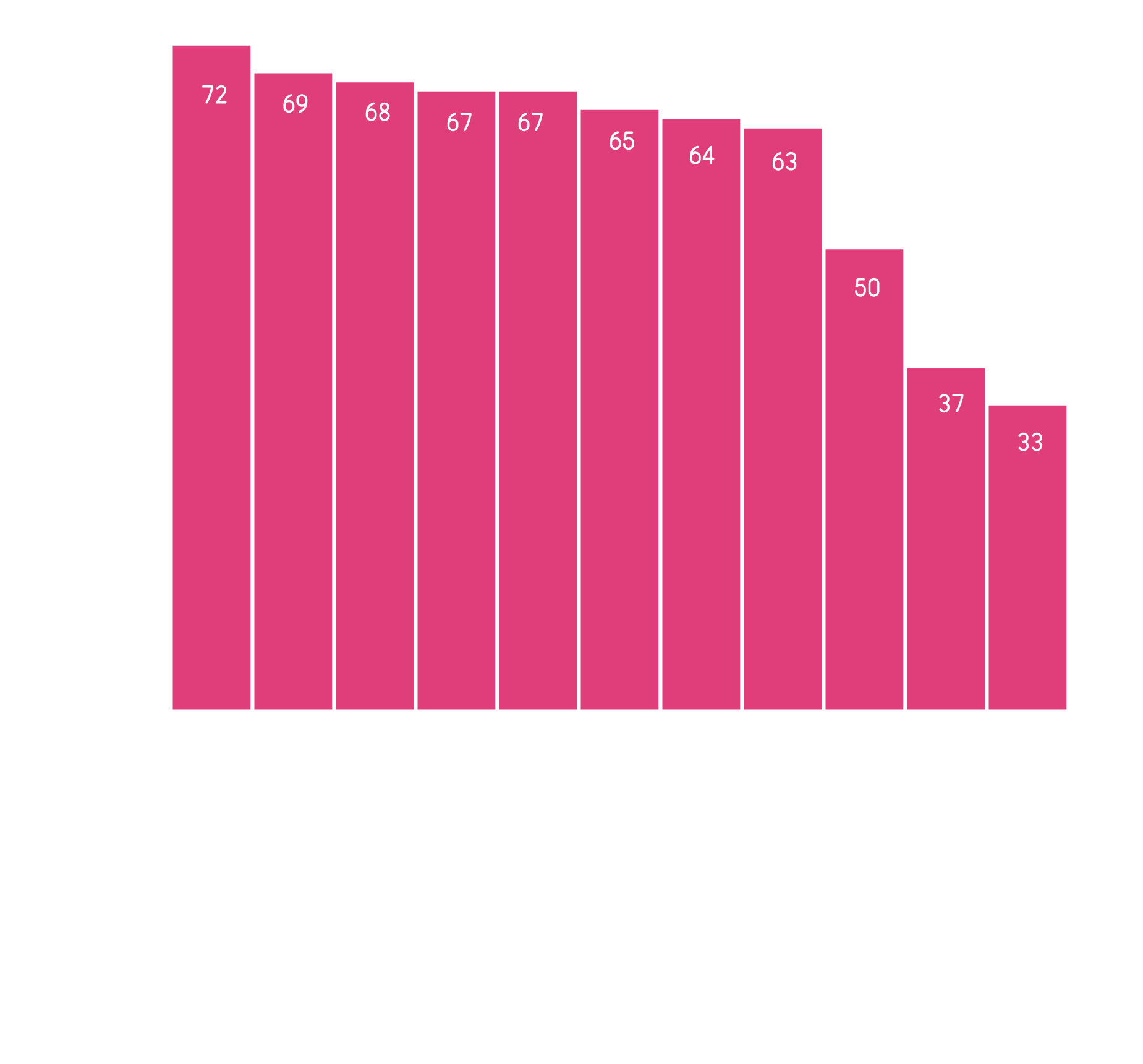 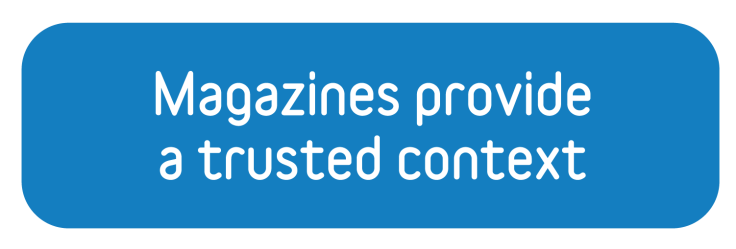 Source:  Kantar Trust in News
Published media facilitate discovery and enable brands to acquire new customers
54%
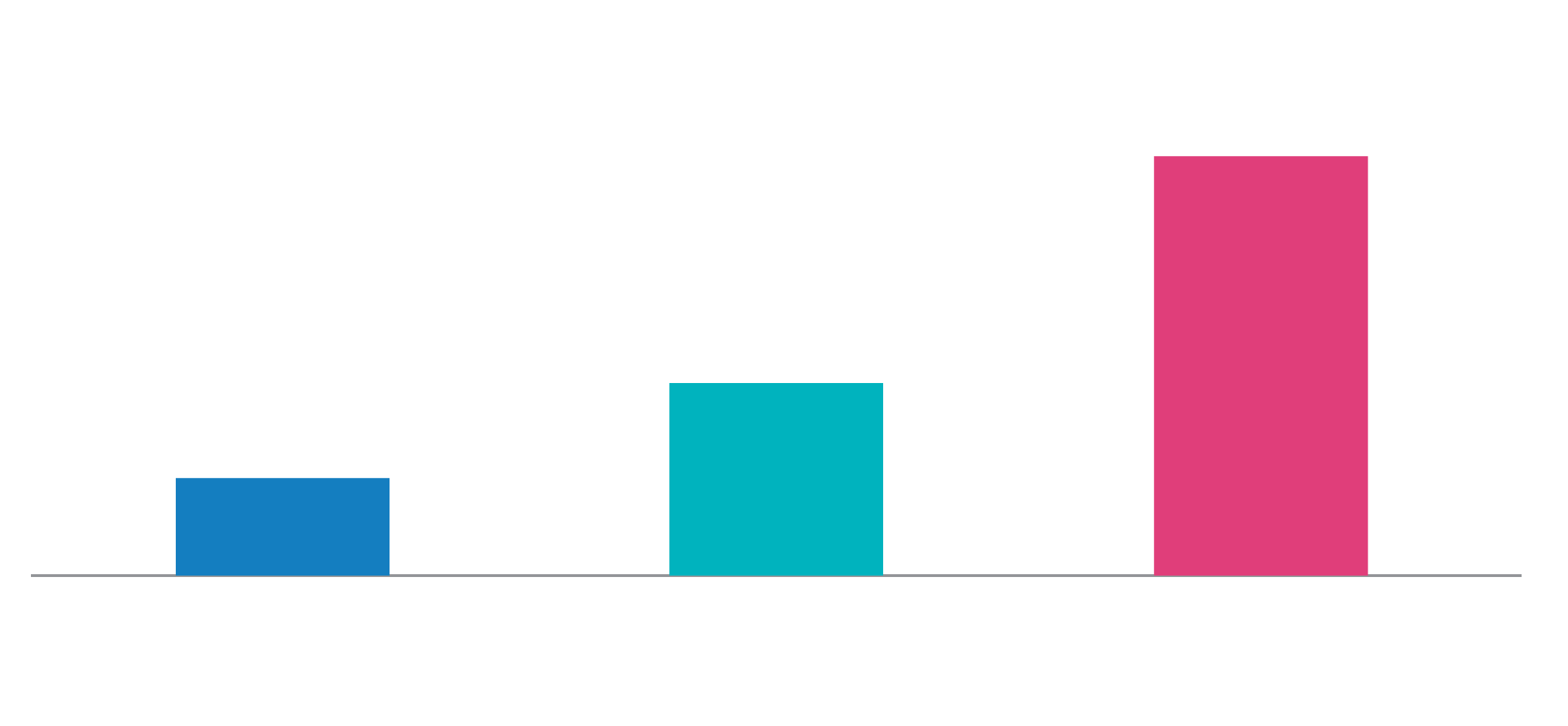 % of cases reporting very large customer acquisition effects
25%
13%
Source: Peter Field, IPA Databank 2012-2016 UK cases
Published media are becoming more effective at delivering new customers
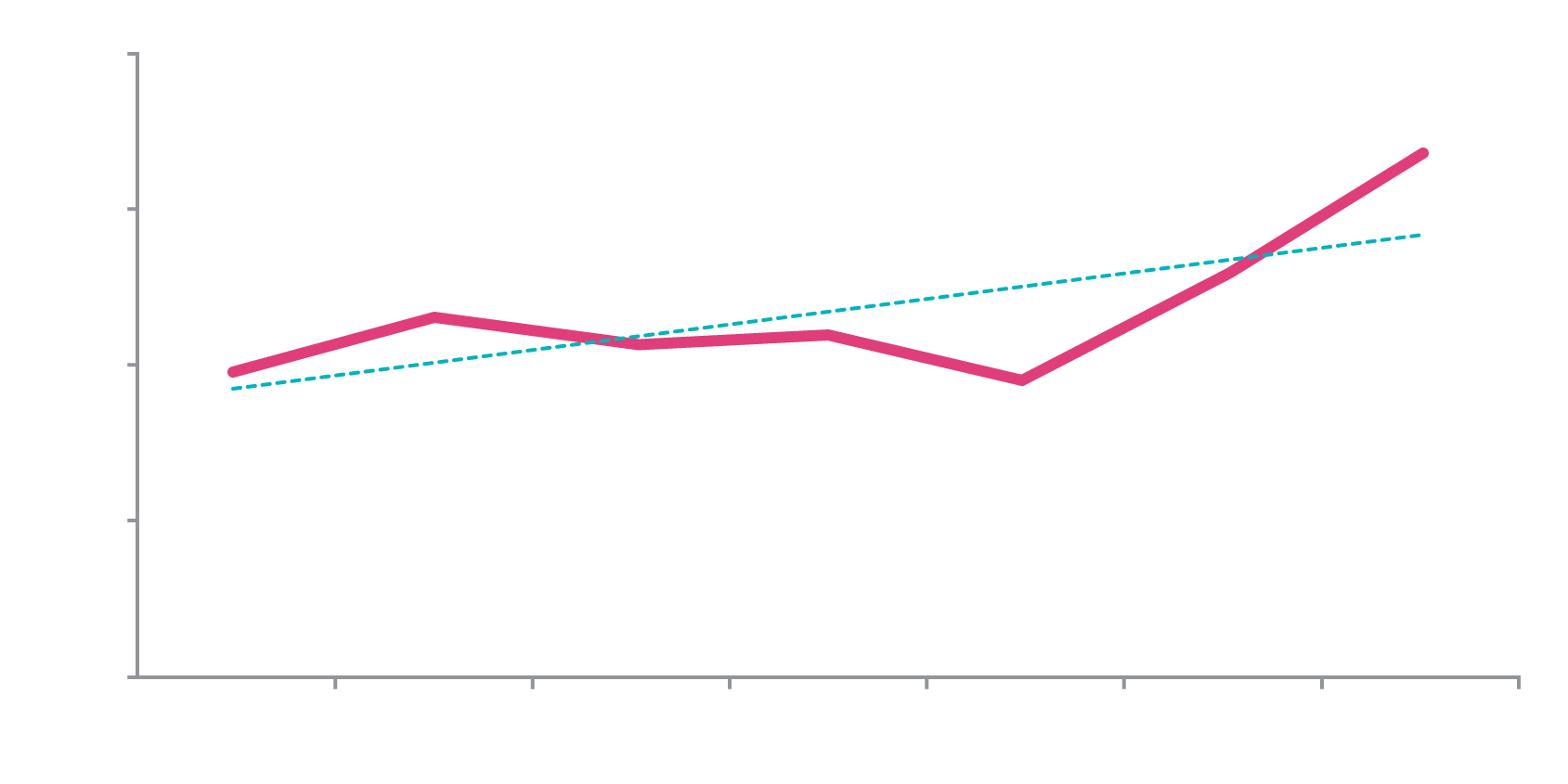 Uplift to very large customer acquisition effects from adding print %
Six years ending
Source: Peter Field, IPA Databank 2012-2016 UK cases